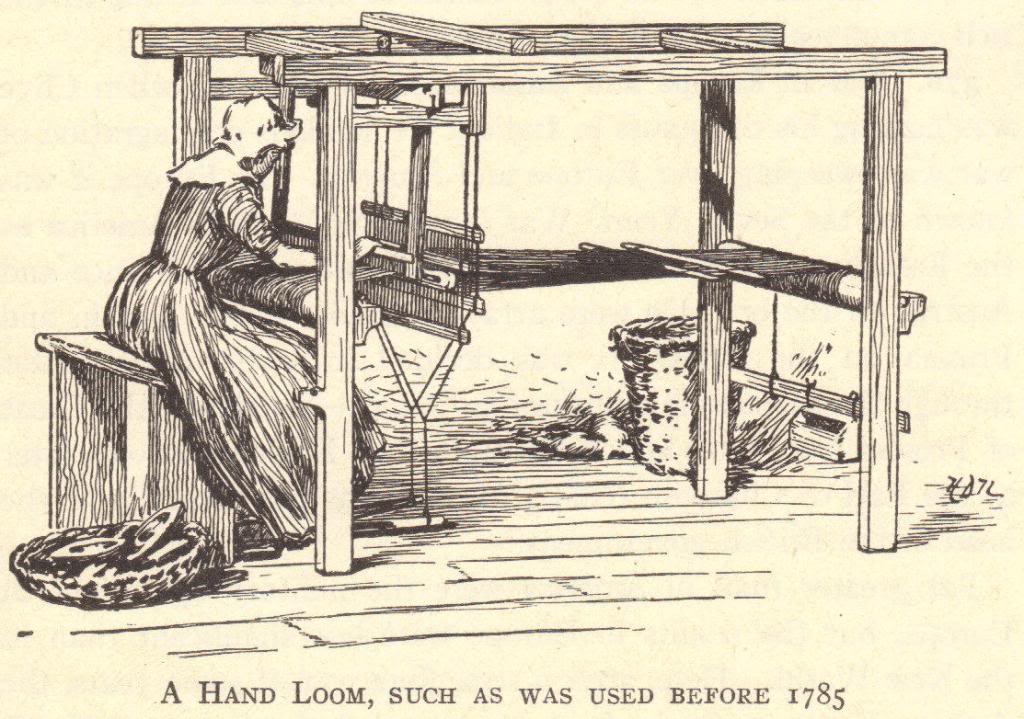 The Technology Revolution
© Student Handouts, Inc.
How was Britain’s industrialisation sparked by changed in various industries?
The textile or cottage industry
Development of the Domestic System of Production
Domestic system developed in England
Late 1600s-late 1800s
Domestic system of production – “putting out” system
Businesspeople delivered raw materials to workers’ homes
Workers manufactured goods from these raw materials in their homes (typically articles of clothing)
Businesspeople picked up finished goods and paid workers wages based on number of items
Domestic system could not keep up with demand
Factory System
Developed to replace the domestic system of production
Faster method of production
Workers concentrated in a set location
Production anticipated demand 
For example: Under the domestic system, a woman might select fabric and have a businessperson give it to a home-based worker to make into a dress.  Under the factory system, the factory owner bought large lots of popular fabrics and had workers create multiple dresses in common sizes, anticipating that women would buy them.
England’s Resources: Capital
The Commercial Revolution made many English merchants very wealthy

These merchants had the capital to invest in the factory system – money to buy buildings, machinery, and raw materials
England’s Resources: Workers
Serfdom and guilds ended earlier in England than other countries

English people could freely travel from the countryside to the cities

Enclosure Acts – caused many small farmers to lose their lands, and these former farmers increased the labor supply
“Necessity Is the Mother of Invention”
“Necessity Is the Mother of Invention”
“Necessity Is the Mother of Invention”
“Necessity Is the Mother of Invention”
The process of inventing never ends

One invention inevitably leads to improvements upon it and to more inventions
[Speaker Notes: Notes: An excellent example of this phenomenon is the personal computer or cell phone.  Cell phones were initially used by professionals who needed fast communications for business.  The everyday usefulness of cell phones was quickly apparent, increasing demand.  Cell phone towers were built around the globe, and cell phone technology continues to grow more complex.  Have students compare the original “brick” cell phone to the iPhone.]
The Textile Industry
Textiles – cloths or fabrics

First industry to be industrialized

Great Britain learned a lot about textiles from India and China
The Birth and Growth of the Textile Industry
The Birth and Growth of the Textile Industry